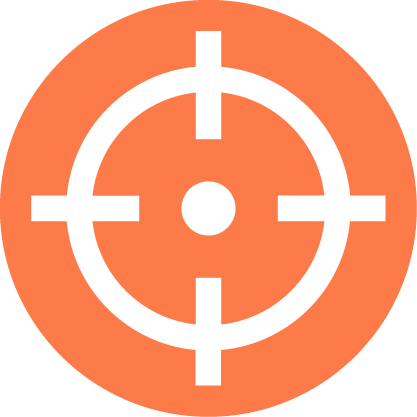 The Moment to Explore Strategic Partnerships: Strategy & Planning
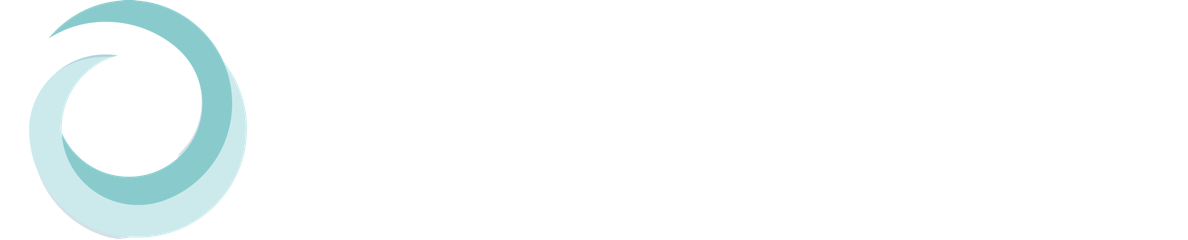 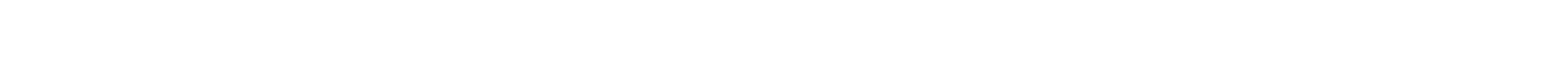 Why now?
Strategy and planning is about determining what’s most important for our organization to do and figuring out the best way to get it done.
For some organizations, the best way to get things done is in partnership with another organization.
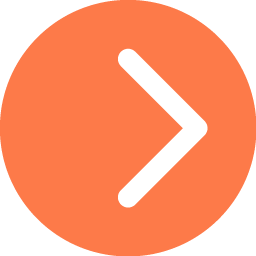 Strategic thinking and planning can serve as a powerful moment for us to identify opportunities to strategically align or restructure with another organization.
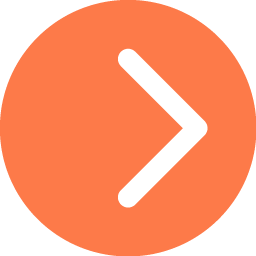 Strategic alliances and restructuring: A broad continuum of long-term, organizational collaborations designed to leverage the strengths and capacities of two or more organizations; could include joint programs, parent-subsidiary structures, fiscal sponsorships, asset transfers, joint ventures, administrative or back office consolidations, mergers, or other intentional structures for collaboration.
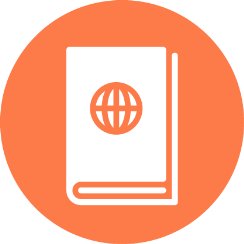 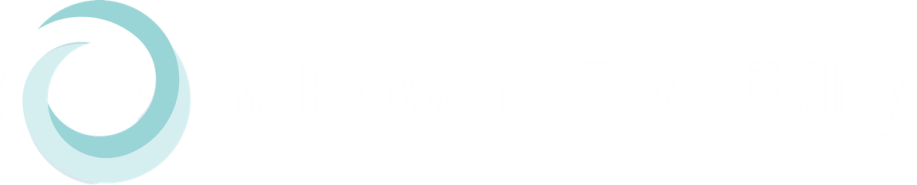 Board Opportunity #1:Reconnect with our organization’s core purpose.
QUESTIONS FOR DISCUSSION
What is our core purpose? What problem are we trying to solve or new reality are we trying to create? 
If we were to be founded today, would it be to meet an unmet need? Are there new players that are making our work more (or less) relevant?
How do our results and reputation compare to other organizations that are working in a space similar to ours? Do we have competitive advantages (or disadvantages) that should inform the way that we are thinking about the potential of a strategic alliance or restructuring? 
If we were to close our doors today, from whom would we hear and what would they say?
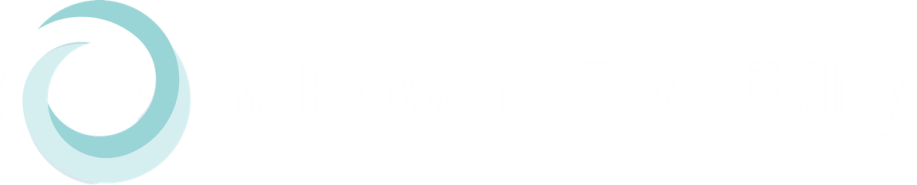 Board Opportunity #2:Listen for ways that a strategic partnership could support our goals.
QUESTIONS FOR DISCUSSION
If our strategy includes expanding or adding programs, with whom will we be newly competing? Would it be wise to consider partnering with them instead?
Are there organizations that have – or will be – going through major changes that might be open to partnership in a new way?
Do we have a strong reputation with this new community (whether geographic or population-based)? If we don’t, is there another organization that does with whom we should consider partnering?
Do we have the resources we need to execute on these strategies? What are our assumptions about the additional philanthropic support needed, and are they realistic?
Are there ways that we could achieve these goals faster or more efficiently through a strategic alliance or restructuring with another organization? 
If there’s something that we want to do, but don’t currently have the ability to do well ourselves, is there another organization with whom we could partner?
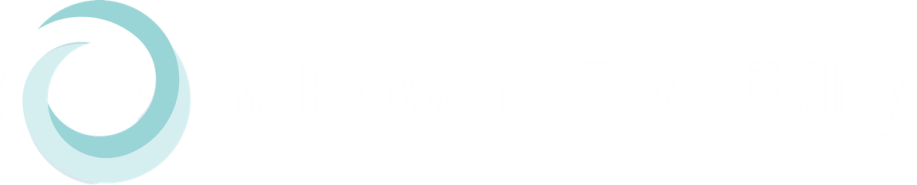 Board Opportunity #3:Provide support for a collaboration strategy.
Make Introductions and Connections: Help connect the appropriate players, if a potential partnership is prioritized for outreach by the executive or the full board. Existing relationships and trust can be enormously helpful as organizations set the stage for a first conversation about a potential strategic alliance or restructuring.
Identify Potential Partners: Think through who is in each of our networks and suggest strong candidates for partnership that are worthy of consideration.
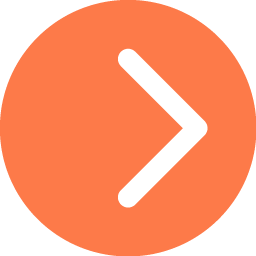 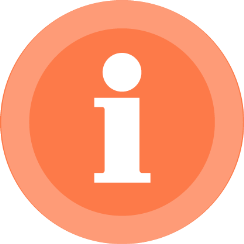 Important Note: As board members, we should avoid initiating a conversation with a potential partner without being empowered to do so by the full board (in cases of mergers or acquisitions) or by the executive (in other programmatic partnerships).
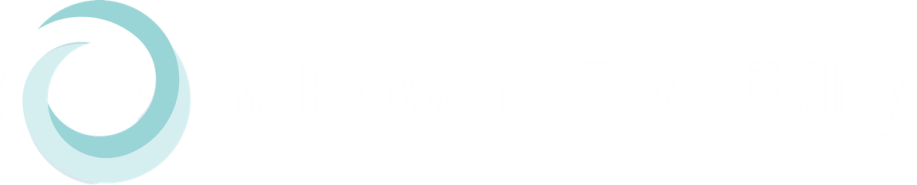 Board Opportunity #4:Continue to think about partnership opportunities after the formal planning and strategy process closes.
QUESTIONS FOR DISCUSSION
What has been harder to implement or move forward on than we originally anticipated? Why is that? Is there a need or opportunity to accomplish it in a different way, potentially through a strategic alliance or restructuring?
Where have we been wildly successful and might be ready for a new or expanded goal? Is there a way that another organization could help us achieve that new aspiration?
How has the competitive landscape changed? Are there organizations that are working in our space newly or differently with whom we should consider partnering?
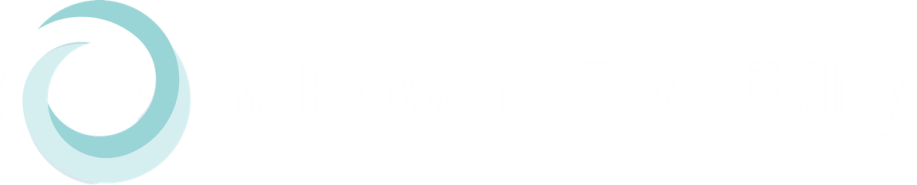 Final Considerations
Strategy and planning helps focus us on what is most important for our organization to accomplish, and some of those things might be more effectively accomplished in partnership with another organization.
If we identified key things that we need to do, but that are beyond the reach of our current operating reality, that can be a signal that a strategic alliance or restructuring could be valuable. 
It is never too late to incorporate new information into our strategy development process and design. If involving perspectives, research, or conversations with another organization (or organizations) helps further the discussion, we should consider reasonable adaptations to our process or timeline to include them.
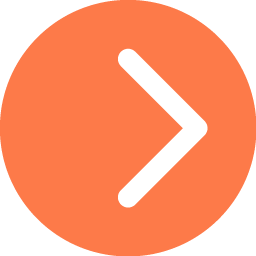 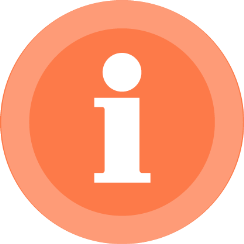 For more information on how organizations are exploring greater impact through strategic alliances and restructuring, visit www.thepowerofpossibility.org.
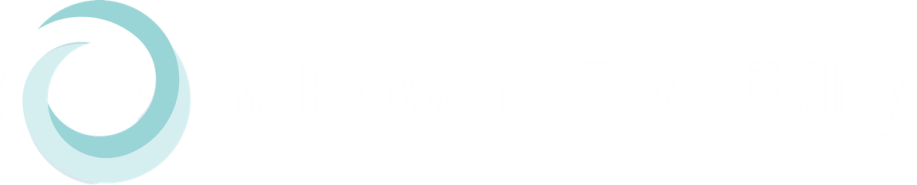